Bandwidth Requirement 				& State Consistency in Three Multiplayer Game Architectures
Joseph Pellegrino  - University of Delaware
Constantinos Dovrolis - Georgia Tech
BZflag
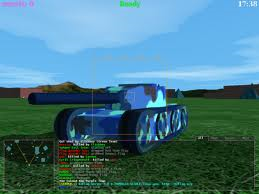 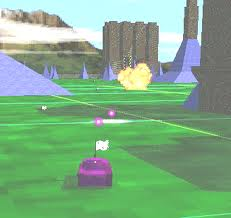 2/22/2011
2
Overview
Review two existing gaming architectures:
Client-Server (CS)
Peer-to-Peer (PP)
Evaluate two key factors:
Bandwidth requirement at players/server
State consistency resolution mechanism & latency
Introduce a new architecture:
Peer-to-Peer with Central Arbiter (PP-CA)
Experimental results using BZflag
2/22/2011
3
Existing Architectures
Client-Server (CS)
Simpler state consistency resolution
Low client bandwidth requirement
Server: single point of failure
High bandwidth requirement @ server (scalability issue)
Server increases communication latency
Peer-to-Peer (PP)
Lower communication latency
Distributed state consistency resolution
Requires clock synchronization
Less admin-control for subscription, anti-cheating, etc
2/22/2011
4
Proposed Architecture
Peer-to-Peer with Central Arbiter (PP-CA)
Simple consistency resolution (as in CS model)
Remove server’s bandwidth bottleneck
Avoid extra communication delay of CS model
2/22/2011
5
State Consistency Resolution
State Si(t): set of all game attributes as seen by player i at time t
Ideally, all players should have same state at all times:
Network latency prevents ideal state consistency
Goal: minimize duration of inconsistency between any two players
TI: Maximum Inconsistency Period (MIP)
2/22/2011
6
Components of Inconsistency Resolution Period
Player Loop: 
Read input, receiving updates, compute local view, rendering
Loop duration: Player Update Period = TU
TU is fairly stable at same machine
Server Latency: 
Read player update, check consistency, relay update to all players
Round-Trip Time (RTT): 
Minimum network latency between player and server  (without any client or server latency)
2/22/2011
7
Experimental Methodology
Experiments were conducted using BZflag
Multiplayer open-source 3D tank battle game
Developed in 1992
Uses client-server model/multicast if available
No state consistency provided
Pentium-III based PCs
Redhat Linux 7.0
Fast Ethernet switch
Four players – 10 minute game – 10000 transactions
2/22/2011
8
Modifications to BZflag
Original implementation: CS with “smart clients”
No consistency resolution
Created PP implementation
Easy to do with smart clients
Implemented PP-CA architecture
Include state consistency checks at server/CA
Make sure that players do not occupy same position
Expand headers with timestamps to measure RTT and inconsistency resolution latency
2/22/2011
9
Client-Server Architecture
Server distributes updates between players
Server maintains global state
Server resolves any inconsistencies by accepting/rejecting player updates
2/22/2011
10
CS Bandwidth Requirement
Players send an update (Lu) to server in every update period Tu 
 Server relays updates to each of the N players in every update period
 Player bandwidth requirement:
 Server bandwidth requirement:
 Key point: server bandwidth requirement increases quadratically with number of players
2/22/2011
11
Bandwidth Measurements at Server
Bandwidth at server increases quadratically with number of players
2/22/2011
12
Consistency Resolution in CS
Server receives updates from all players
Server compares requested moves to current state
Build consistent new global state, and return update to players
MIP: TI = maxi{TU + TS + Ri,S}
2/22/2011
13
BZflag Measurements
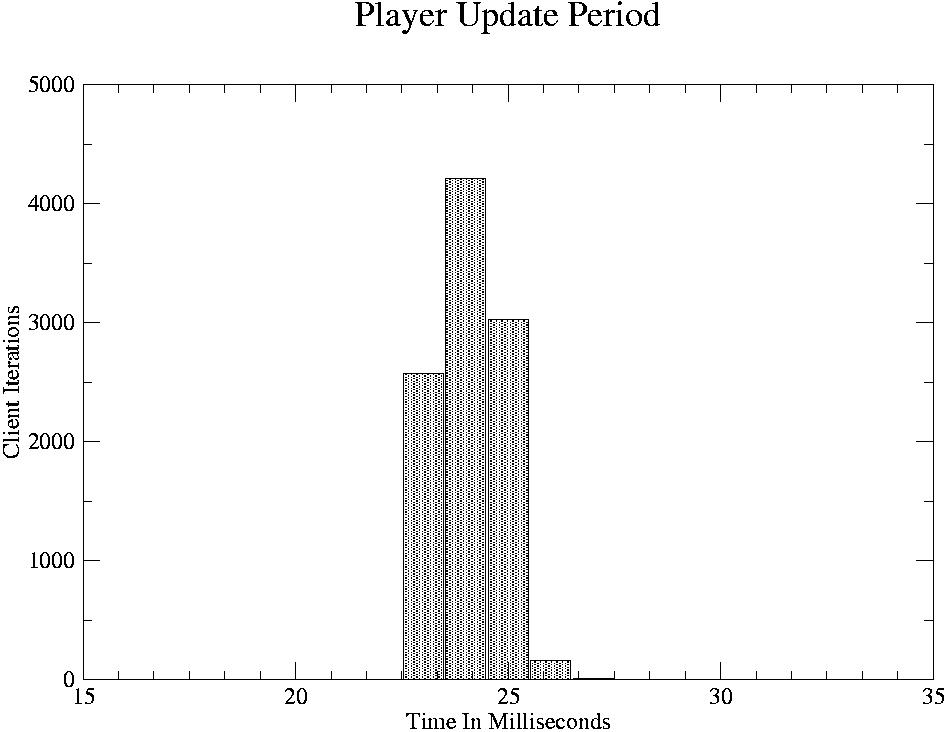 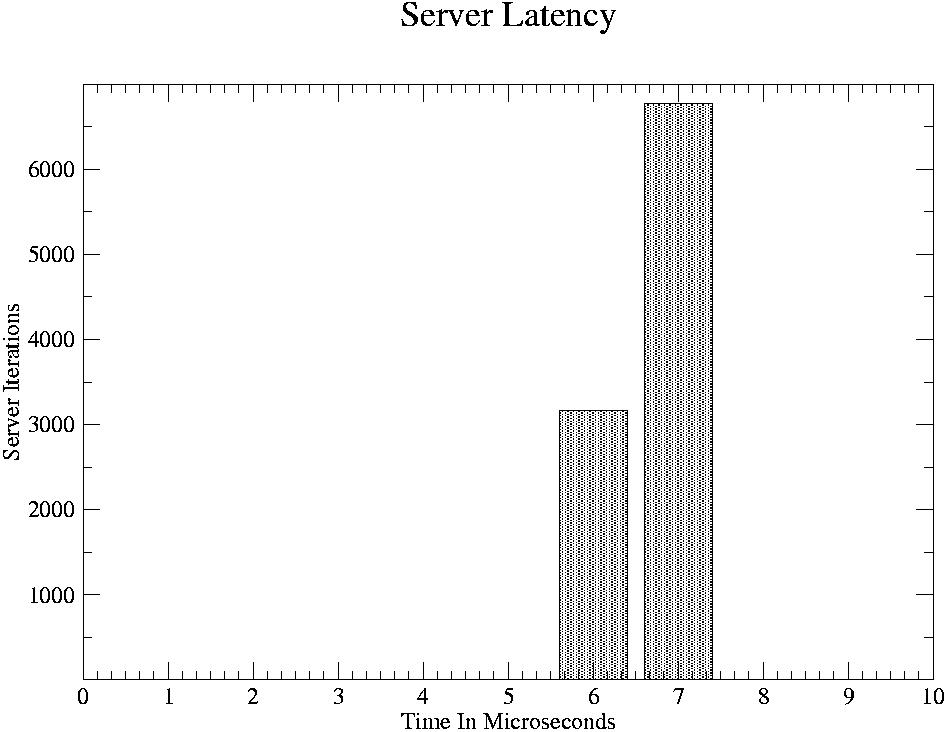 Player Update Period: 24-26 ms
Server Latency: 6 – 8 s
2/22/2011
14
RTT & Inconsistency Period Measurements
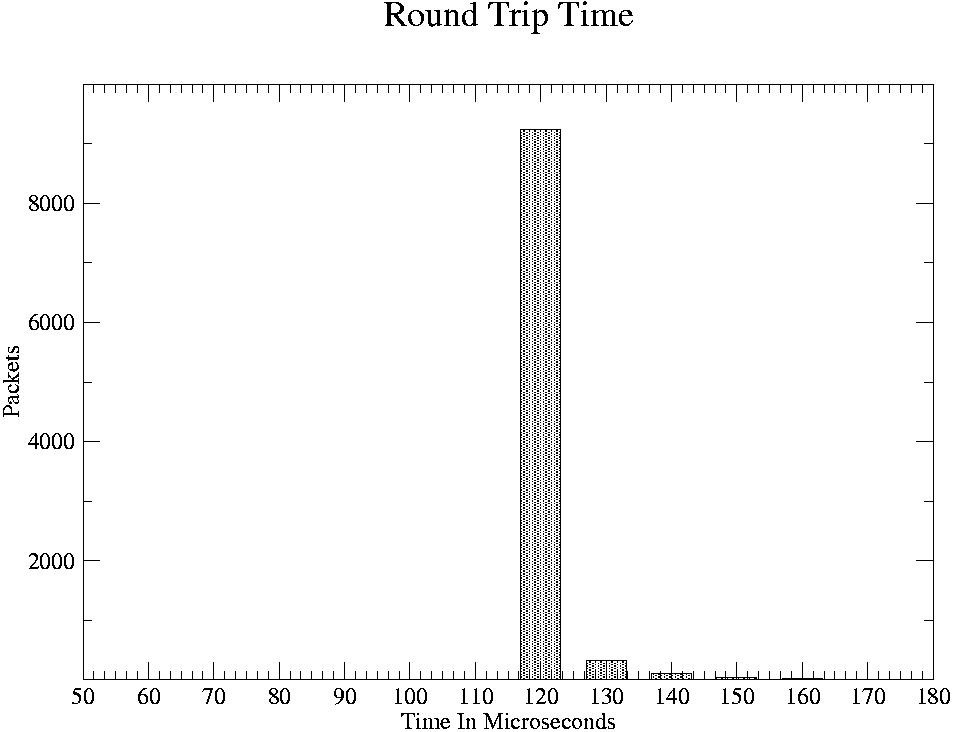 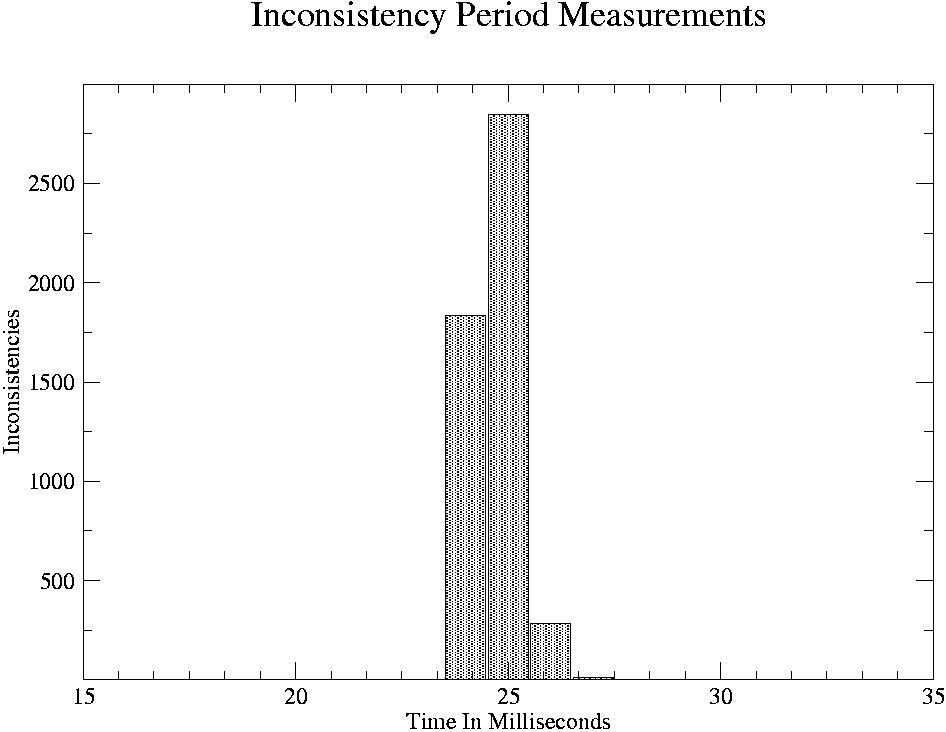 RTT: 120 s
TI = max{TU + TS + Ri,S}
 MIP = 27 ms
2/22/2011
15
Peer-To-Peer Architecture
Players communicate directly with each other
State consistency requires distributed agreement protocol
2/22/2011
16
PP Bandwidth Requirement
A player sends an update to every other player
 A player receives an update from every other player
Bandwidth Requirement:
2/22/2011
17
Consistency Resolution in PP
A player i sends an update to all other players
Player j checks if player i’s update is consistent with j’s state
If not, player j sends an update to all players, including player i, invalidating i’s update
MIP:
2/22/2011
18
Peer-to-Peer with Central Arbiter
Players communicate with each other as in PP
Central Arbiter performs three tasks:
Receive updates from all players
Compute new global state
If a player’s update creates an inconsistency, send corrected update to all players
2/22/2011
19
Bandwidth Requirement at PP-CA
Player bandwidth requirement:
Upstream -
Downstream -
Server bandwidth requirement
Upstream -
Downstream -
depends on inconsistency rate
Best Case – 
Worst Case -
2/22/2011
20
PP-CA Bandwidth Measurements
Inconsistencies: location conflicts
Introduce 50% inconsistency rate
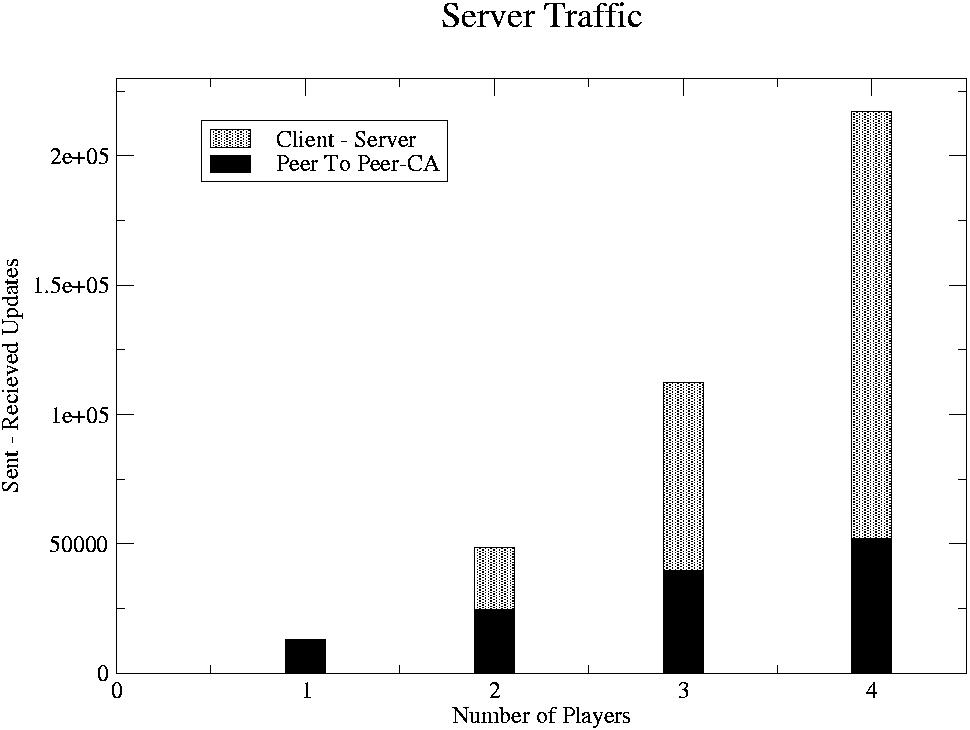 2/22/2011
21
Maximum Inconsistency Period in PP-CA
Inconsistencies detected as in CS model
Same MIP as in CS
TI = maxi {TU + TCA + Ri,CA}
2/22/2011
22
Conclusions
PP-CA model combines best features of CS and PP models
Lower player-player latency (PP)
Simple state consistency resolution protocol (CS)
Improved bandwidth scalability, as long as state inconsistencies are rare
2/22/2011
23